SI Mutuelles
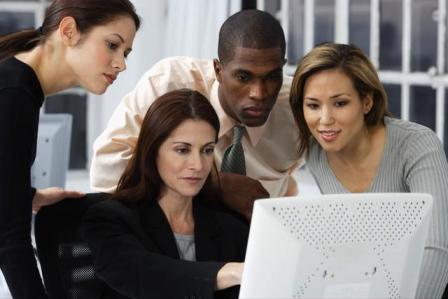 Comment obtenir un planning qui soit une feuille de route fiable ?
Didier Maignan– 9/2015
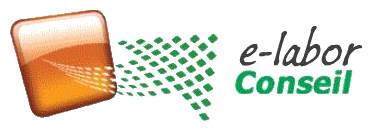 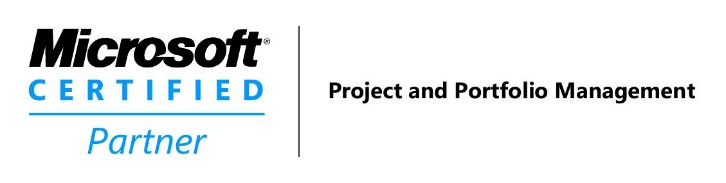 [Speaker Notes: E-Labor Conseil SAS est spécialisé dans la fonction PMO pour le secteurs assurance et sociétés de services.

Quand nos clients ont un problème de maîtrise des délais et des budgets, nous leur fournissons des PMO pour les assister dans cette maîtrise souvent complexe.]
DSN
Contrat responsables
Ajustements Appels de cotisation
Flux Viamedis
Mise normes comptables
Contentieux
Calcul de commission de Courtage
ANI
GRA/CRM
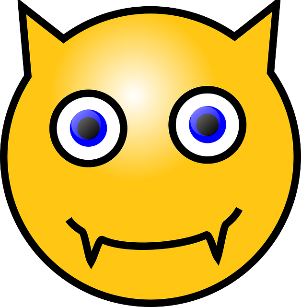 Un univers complexe soumis à une règlementation incessante
2
Un planning fiable met à plat les dépendances et les ressources
Chaque chantier est lié à un autre par des dépendances fortes
Si un jalon bouge sur un bout du projet (« chantier ») tous les autres chantiers bougent
Les collaborateurs vivent en silo sans maitriser l’impact de leur décisions
Il faut donc fixer une feuille de route pour les collaborateurs
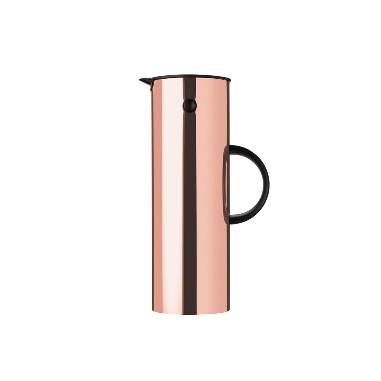 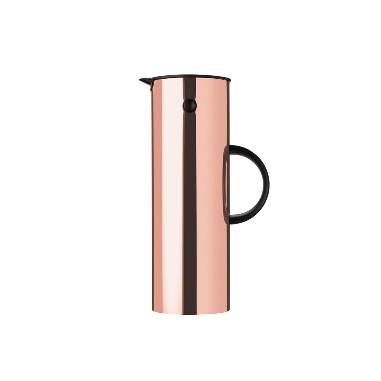 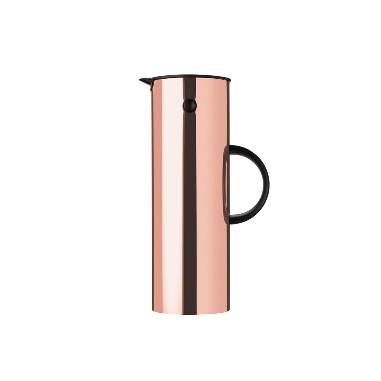 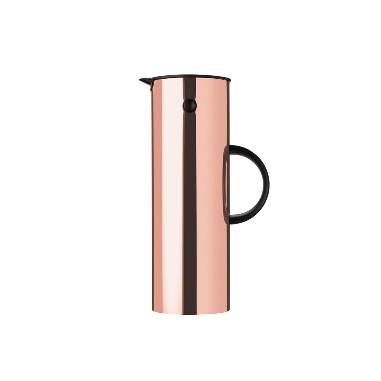 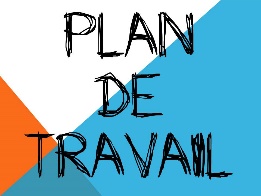 3
Ordre du jour
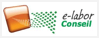 4
Membre du réseau Valor Conseil
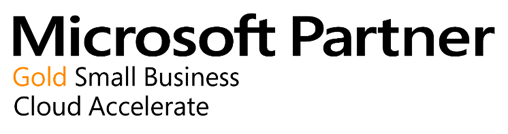 Gold Small Business
Gold Cloud Medium business
Silver Project
Cloud Accelerate
Azure Circle
Authorized Education Reseller
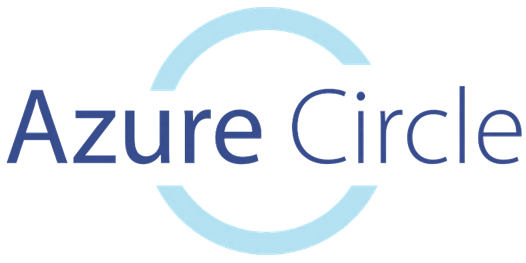 Constellation bis, novembre 2014
Positionnement et cible e-Labor Conseil
Offre
PMO –Project Management Officer  (Planificateur, Ordonnanceur)
Mise en place MS Project
Assistance 
Formation
Apprécié de nos clients
Artisan de votre Autonomie
Disponibilité,  réactivité, adaptation
Cible
Mutuelles
Sociétés de service
Très grand compte ou PME/PMI
Pitch
Concentrez vous sur vos projets, e-Labor s’occupe de vos plannings
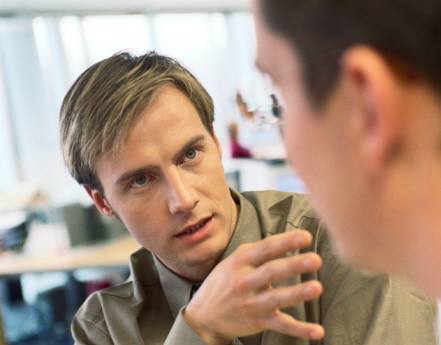 Nos références Services et Assurances
Sociétés de Services
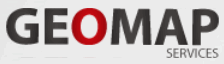 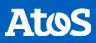 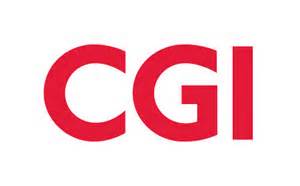 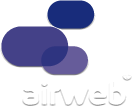 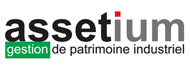 Services
Assurance et Banque
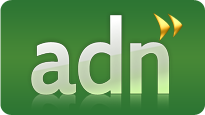 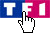 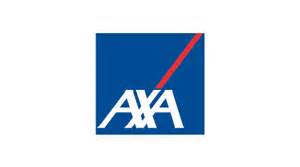 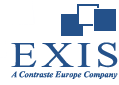 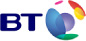 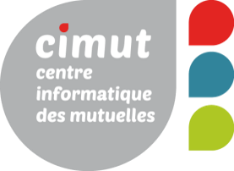 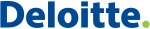 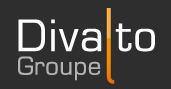 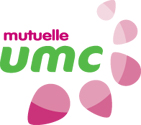 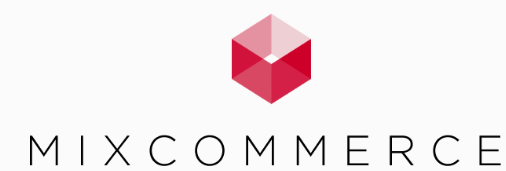 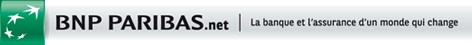 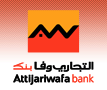 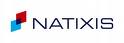 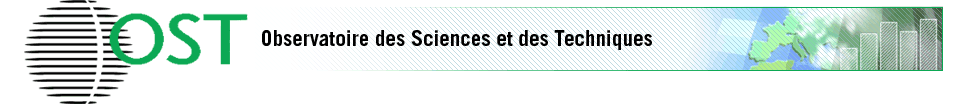 [Speaker Notes: INSEE : Audit  et mise en place d’un système de gestion délai/ressource de deux unités pour des projets informatiques
RATP : gestion des ressources d’un département
Total : depuis 20 ans assure la planification et gestion des risques des installation
Alstom (power) : gestion des ressources
Areva : Etude EPM versus Primavera
SNCF : gestion des ressources et des projets et formation 
CEA : Formation Project et développement spécifiques pour l’entité militaire et civile]
Nos livrables : créer la Feuille de route
Plusieurs chantiers à suivre
Un planning global directeur  auquel se référer
Objectif : 
Se comparer à une feuille de route définie par la direction de projet
estimer un planning réaliste via une analyse de charge
Des jalons clés à tracer
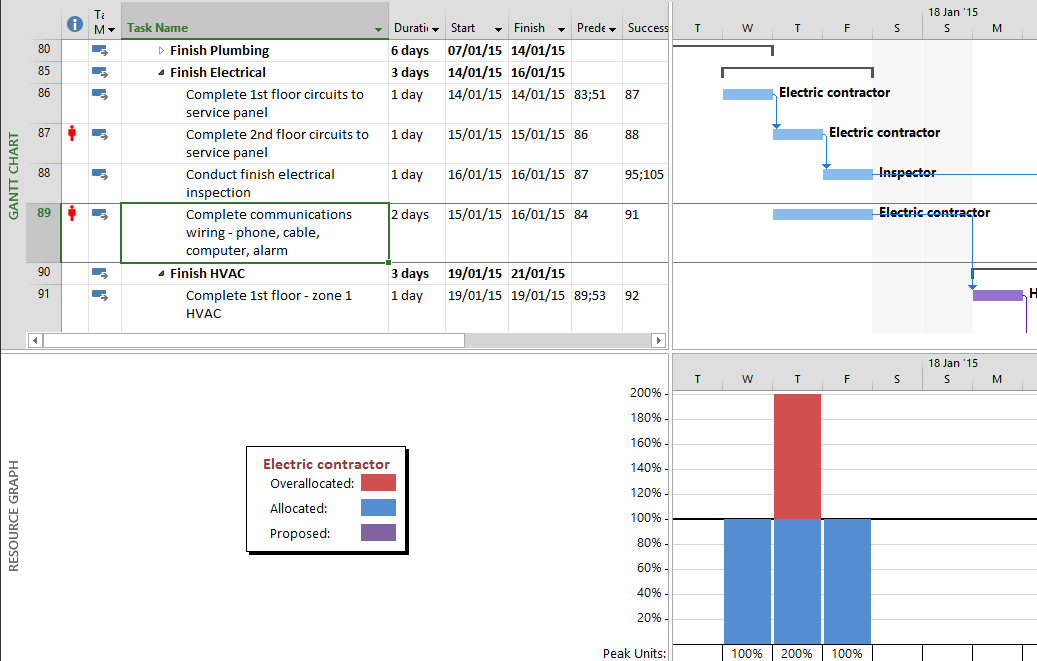 Comparer Capacité et Charge des  personnels
8
Nos livrables : voir dérives
Des jalons clés à suivre
Un planning global auquel les équipes doivent se référer
Objectif : 
Comparer les jalons clés des chefs de projet à une feuille de route définie par la direction de projet
Faire communiquer les équipes entre elles pour trouver des solutions
Voir l’importance des dérives délai / Objectif
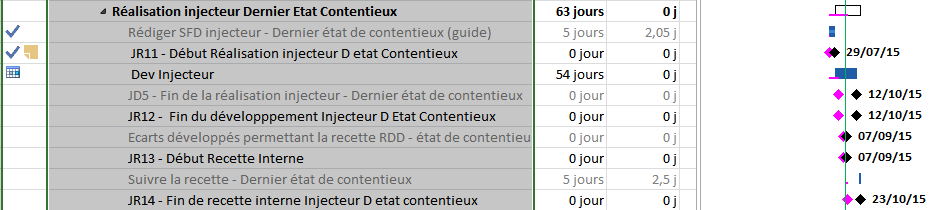 9
Nos livrables : mesurer les impacts
Des dépendances automatiques
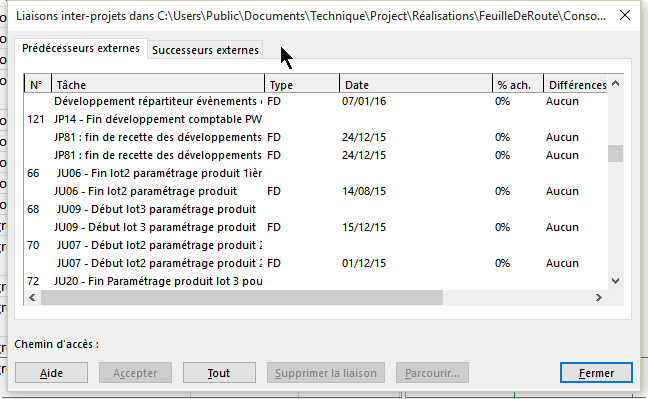 Un planning global auquel se référer
Méthode : 
Des liens automatiques entre les chantiers du projet : planning dynamique
Un ordonnancement entre les tâches fait par un expert métier et planning
Les chefs de projet n’ont plus qu’à exploiter les plannings du PMO
Fondé sur un planning détaillé précis
10
1
Exemple de Rapport Flash Project
Indicateurs de suivi
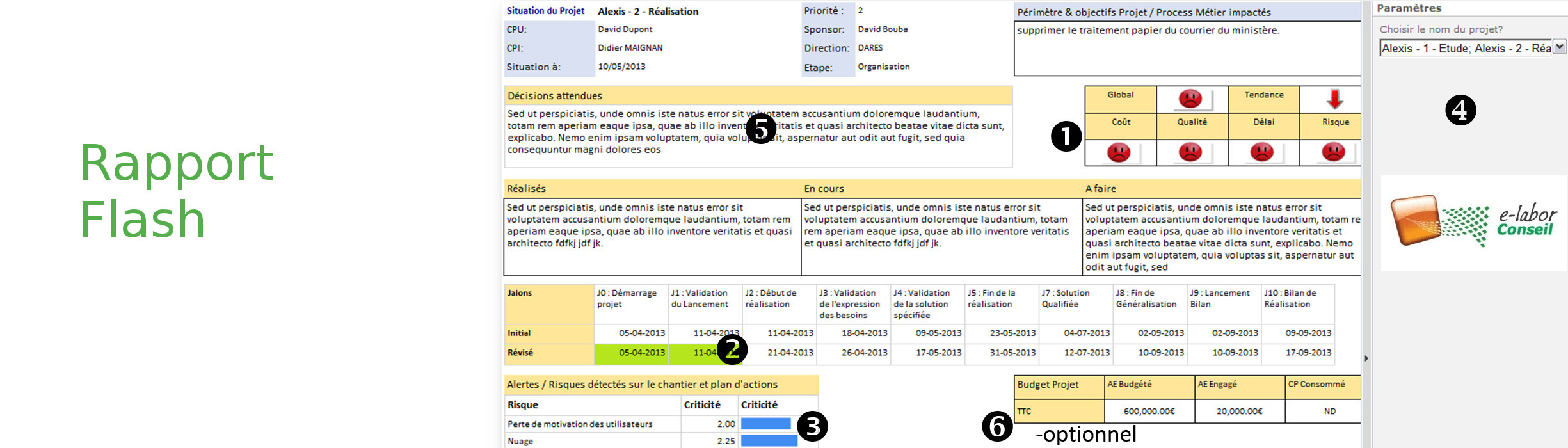 Avis du chef de projet
Des jalons clés à tracer
Suivi des budgets
Suivi des risques
Page 11
[Speaker Notes: Ce rapport illustre les capacité de reporting suivants : 
capacité d’afficher des indicateurs normalisés
La possibilité de sélectionner un projet diffèrent, il fabrique un onglet automatique dans EXCEL
Coté dynamique et visuelle
Capacité de textuel énorme par rapport Excel service
Le rapport peut exporter vers EXCEL,WORD,image et pdf

1. Le chef de projet donne son avis subjectif sur l’état du projet, indépendamment de tout calcul. 2. Le rapport indique les jalons franchis, et ceux qui restent à franchir,  directement depuis les plannings individuels stockés sur le serveur. 3. Les 5 premiers risques sont remontés à la demande. 4. Le rapport propose la liste des projets actif au sens utilisateur (non clos). 5. Le chef de projet indique les prochaines décisions attendues. 6. Un point budgétaire est fait qui rapatrie l’avancement financier du projet. Point fort : Le rapport Flash s’exporte tel quel sur Word Excel et image TIFF.]
Synthèse de Rapport multiprojet
Mêmes Indicateurs de suivi
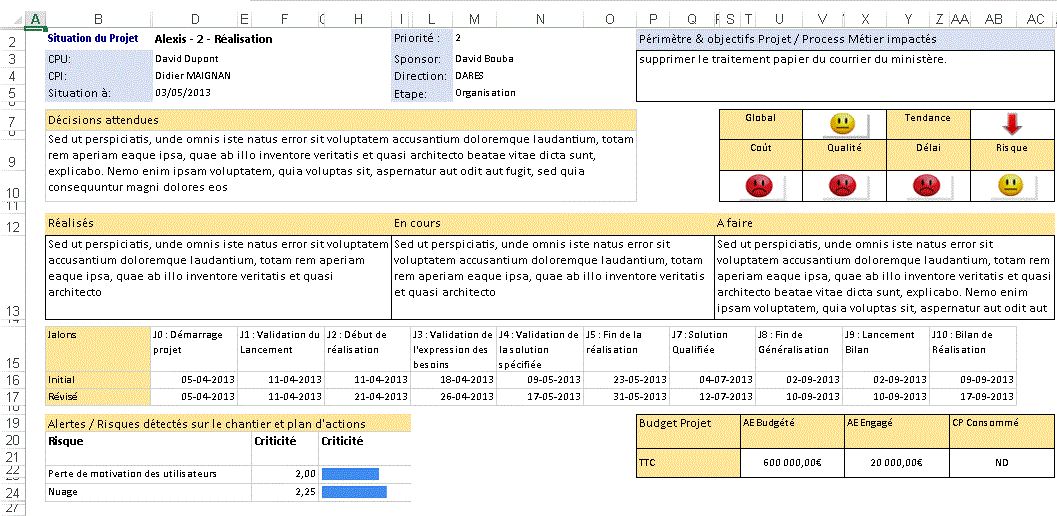 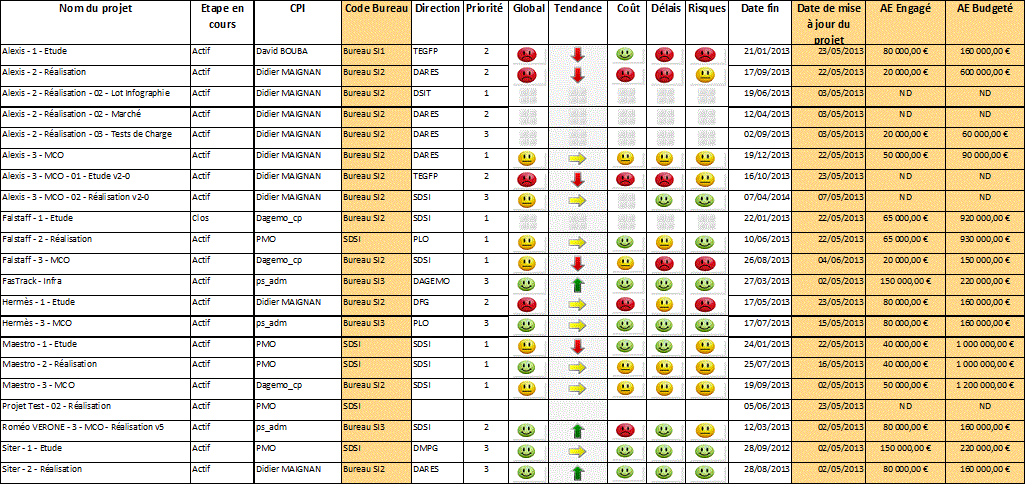 12
[Speaker Notes: La principale difficulté provient seulement d’une bonne connaissance de la requête à faire sur la bonne table dans la bonne base Project Server.]
Rapport flash Project Pro
Suivi des dates des jalons clés
Des rapports parlant
13
Exemple de rapport de ressources
14
PMO
Etapes de mise en place
Prise de connaissance
Spécifications
Fourniture 
planning
Vie du système
Transfert de compétences
Accompa-gnement
Relectures
Maintenance courante
Réa. planning
Documentation
Validation en copil
Animation Réunion
Validation
Suivi jalons
Ateliers
Cadrage
Interviews
Lancement
Formation
Validation cadrage
Validation spécifications
Validation Planning
Validation Bilan PMO
Validation bilan du projet
Activité E-Labor Conseil
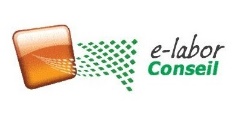 E-Labor Conseil SAS : contact@e-labor.fr 
Téléphone : (33) 01 77 46 83 49 - CLAMARTSociété Anonyme Simplifiée au capital de 26 000 €, CA 2013 107400 €
Assistance
Apports d’ingénieurs planning en renfort aux équipes opérationnelles 
Assistance spécialisée sur Project Server depuis la version 2002
Fourniture d’ingénieurs Planning spécialisés par métier
Gestion de plans de charge et de planning d'équipes, 
Audit de capacité de ressources,
Mise en place d’outils et de méthode
Mise en place Microsoft Project  Pro OnLine et Server
Installation et mise en place Project Server 2013 et interfaces avec logiciels financiers
Mise en place Gestion de projets ou d'affaires, et des temps passés (feuilles de temps) gestion de portefeuille
Ventes de licences Project OnLine
Formation
Méthodes (planification, coutenance, conduite de projet)
Outils  (Project, Project OnLine, Project Server)
16
[Speaker Notes: Partenaire Microsoft, créée en 2012 par  Mr Maignan Didier, E-Labor est une  entreprise de conseil, d'assistance et de formation. 

Téléphone : (33) 01 77 46 83 49Télécopie : (33) 09 72 31 20 1145 rue de Fontenay92140 CLAMARTFRANCE Courriel : dmaignan@e-labor,fr 

Activité de la société

Audit et conseil, en termes d'organisation, de méthodologies et d'outils de gestion de projets
Pilotage et gestion de projets opérationnels sur l'ensemble des activités d'organisation, de planification, de suivi financier, de règles de management de projet ;
Ordonnancement, planification et coordination  de projets informatiques ;
Mise en place et suivi de systèmes informatiques de gestion de projets et de ressources ;
Mise en place et suivi de systèmes informatiques de compte-rendu d’activité (Feuilles de temps) ;
Tierce Maintenance Applicative audit et dépannage sur les solutions SharePoint et Project Server ;
Gestion de l’information et optimisation des flux d'informations et des documents liés aux projets ;
Formation aux outils et processus de gestion de portefeuille de projet, et de gestion de projet collaborative.]
Organisation E-labor Conseil
Téléphone : (33) 01 77 46 83 49
17
[Speaker Notes: Pour chaque domaine : 1 pilote (interne) et un consultant fonctionnel (prestataire) tout au long du projet
A la tête de l’équipe fonctionnelle : Un chef de projet fonctionnel interne et un chef de projet fonctionnel prestataire
Ingénieur d’étude : organisée par technique de programmation, prend en charge
Les extensions
Les interfaces
Les reprises de données
La partie technique du reporting]